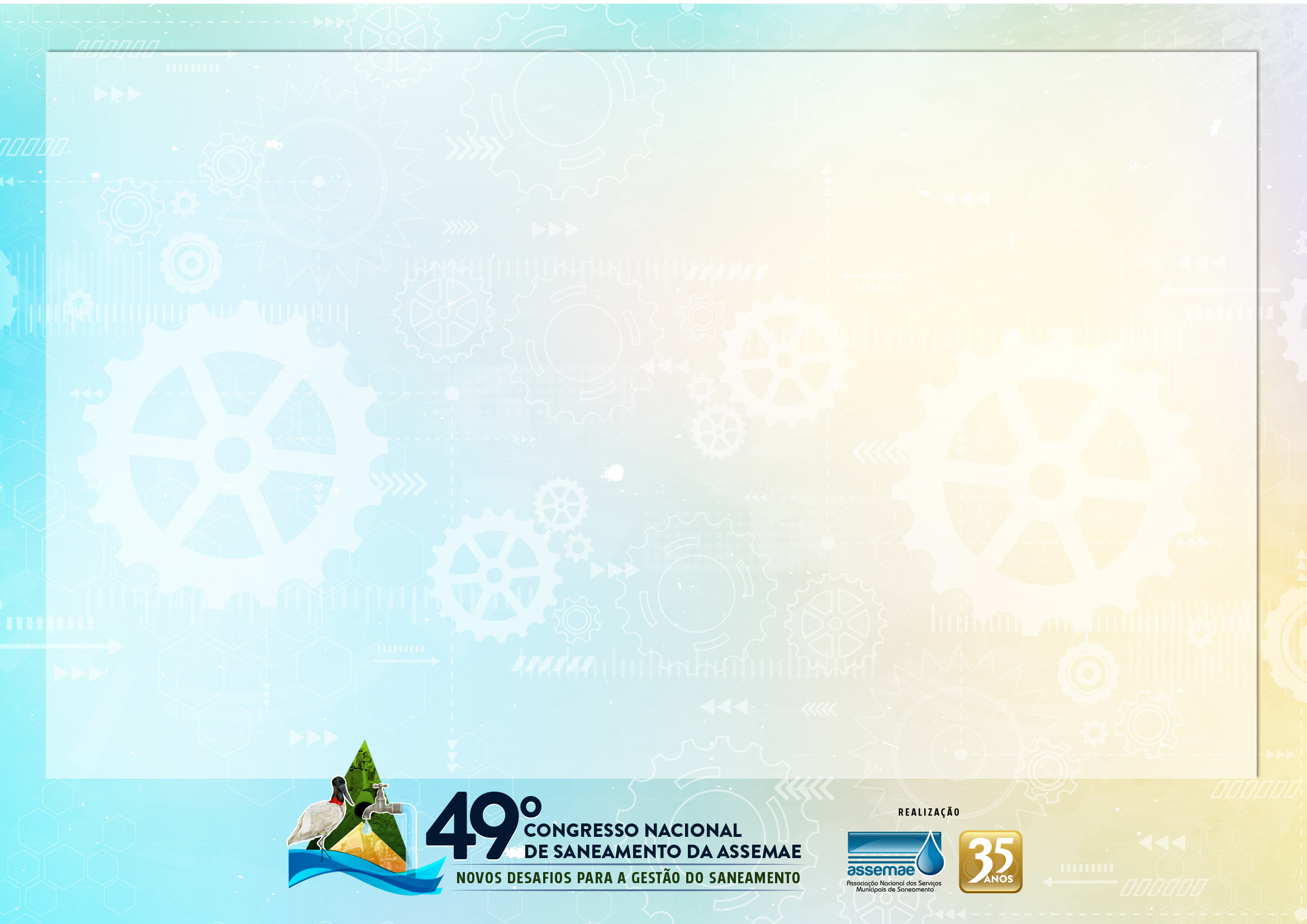 PLANO DE SEGURANÇA DA ÁGUA: IMPORTÂNCIA DA IMPLANTAÇÃO NOS SISTEMAS DE ABASTECIMENTO DE ÁGUA DO SAAE DE ALAGOINHAS-BA
Adriano Almeida da Silva(1)
Larissa Lorrayne de Oliveira Martins(2)
Ramon da Silva Cerqueira(3)
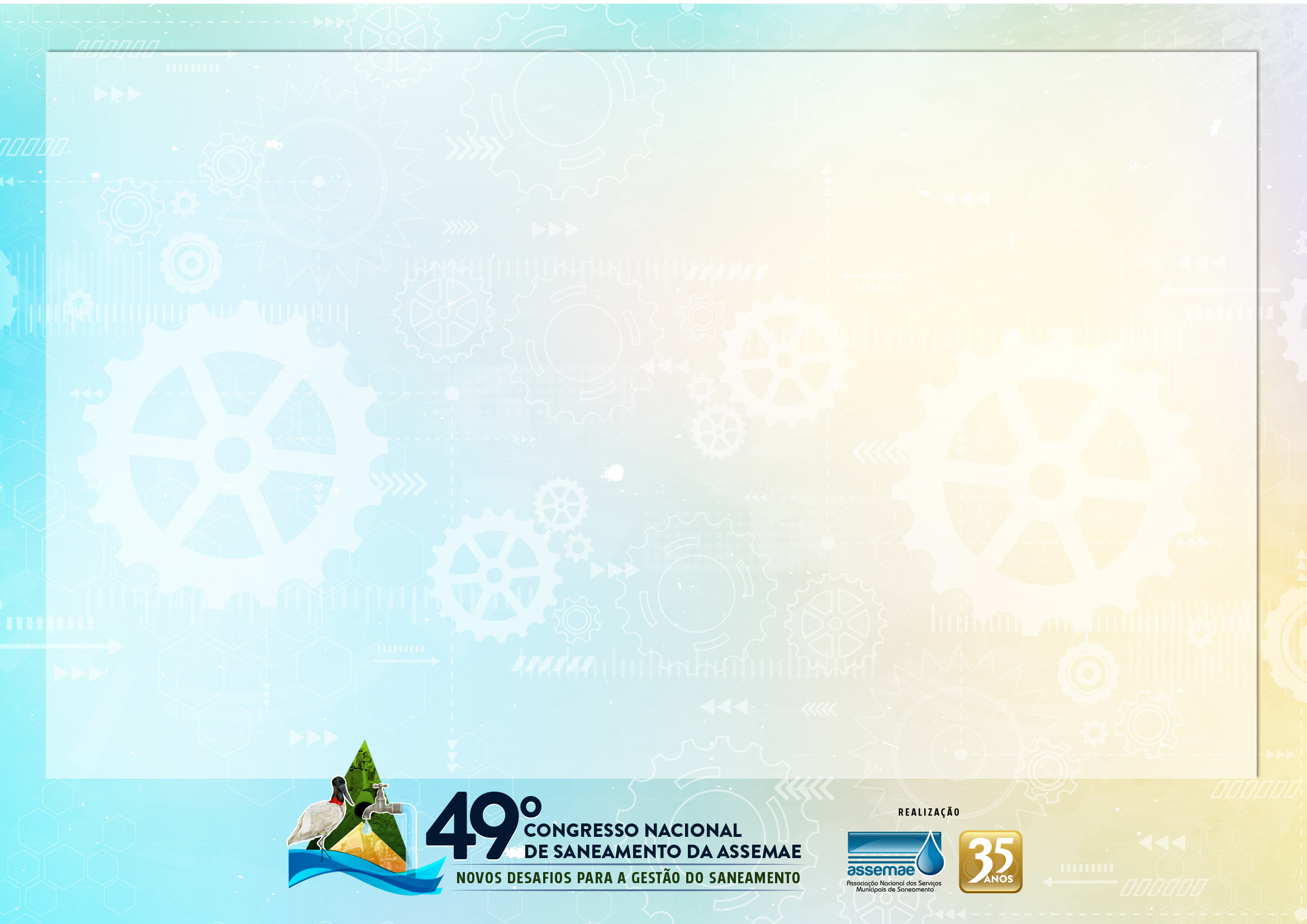 ALAGOINHAS
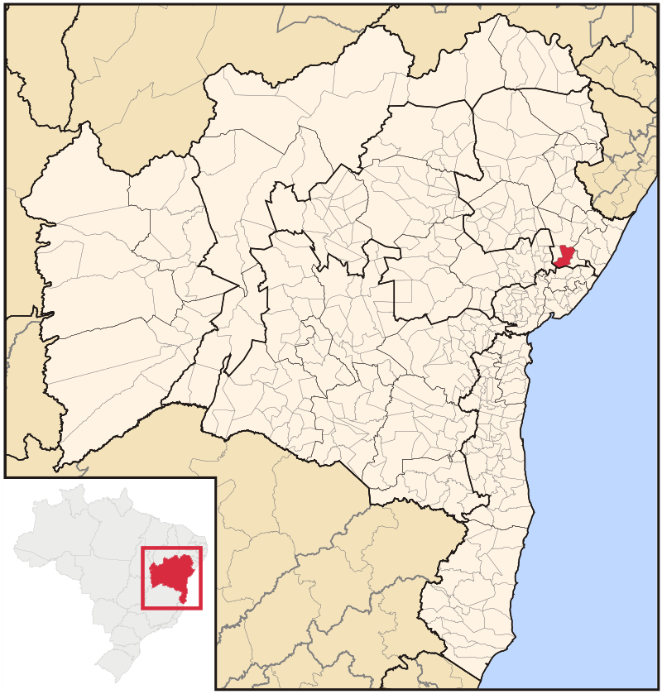 Município baiano;

Área 718,089 km²;

Aproximadamente 150.000 habitantes (IBGE);

Rios Sauípe, Catú, Quiricó e Subaúma;

Grande presença de lagos e córregos.
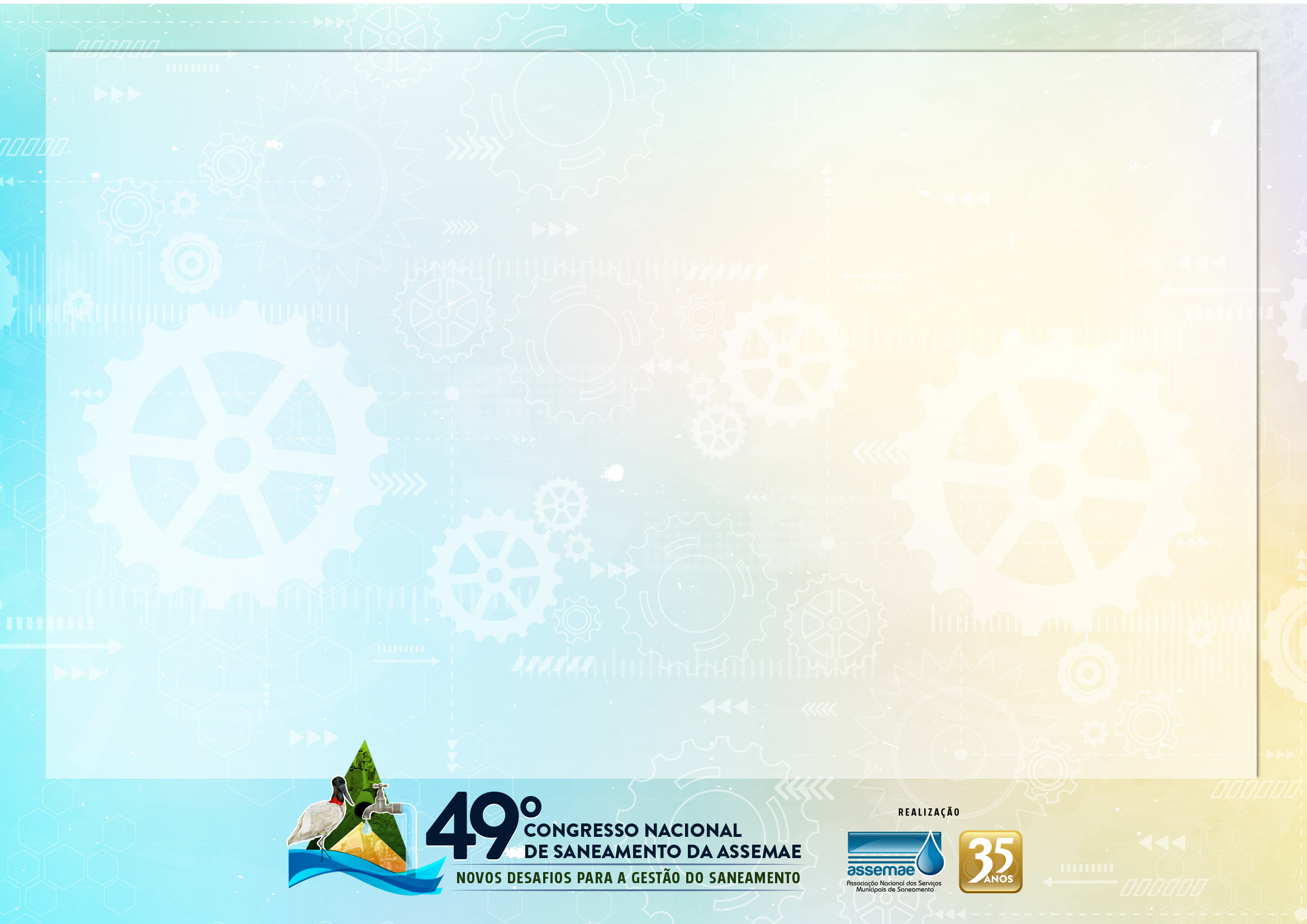 ÁGUA PARA CONSUMO - ALAGOINHAS
Águas Subterrâneas;

Aquífero São Sebastião (área de recarga 6.783 km²);

Qualidade da água = Solo arenoso (Filtragem);

Profundidade média de coleta 100 metros;

7% de toda disponibilidade hídrica do recôncavo;
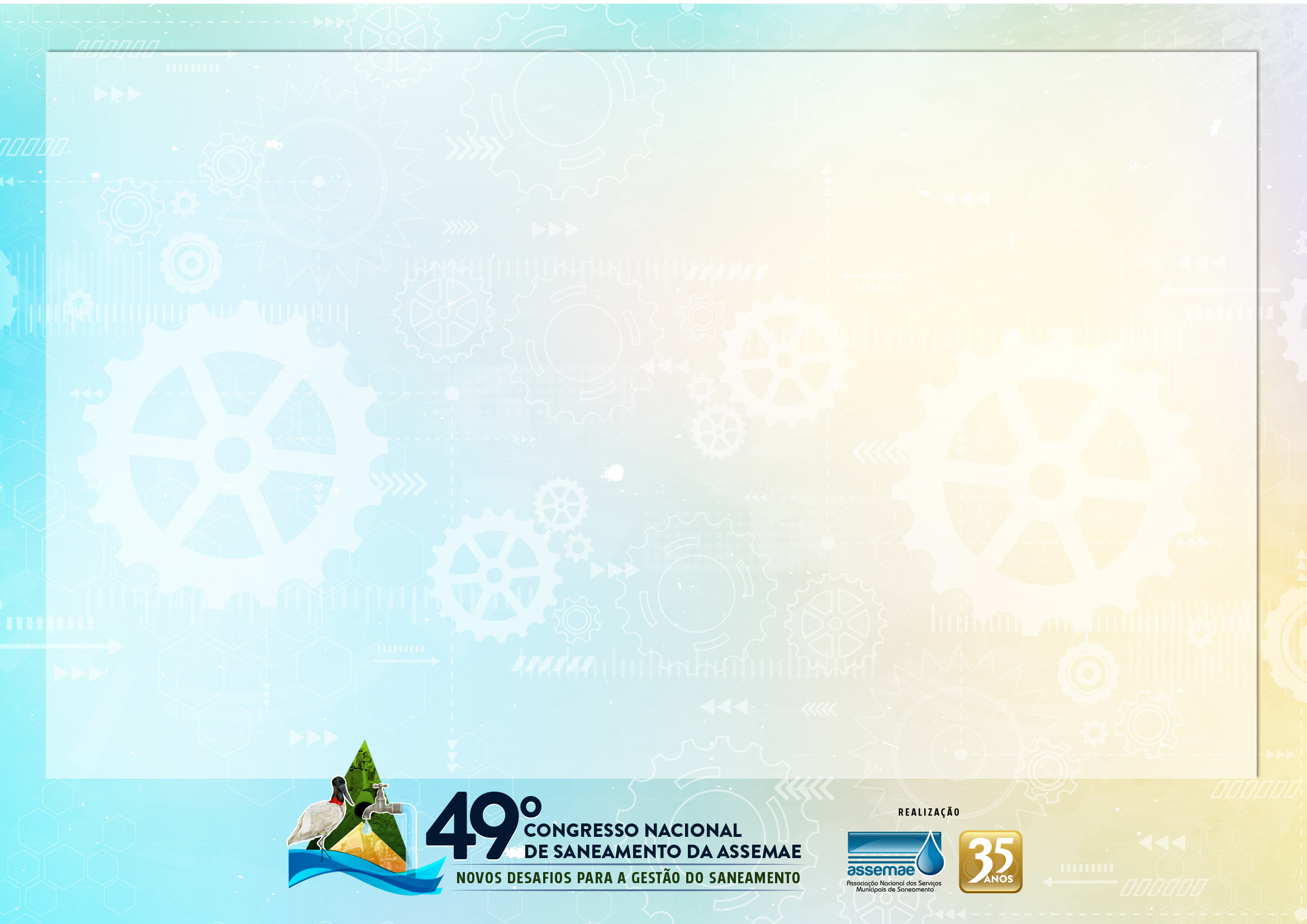 O SAAE - ALAGOINHAS
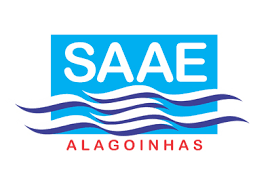 Serviço Autônomo de água e esgoto;

Autarquia municipal, criada pela Lei Municipal n.º337, em 03 de agosto de 1965;

Exclusividade em operar, manter, conservar e explorar os serviços públicos de água potável e de esgoto sanitário em todo município;

Captação Francisco Távora (Sobocó) / Captação Cavada -  Principais;

Sistemas independentes urbanos e rurais.

Monitoramento da qualidade da água distribuída para consumo.
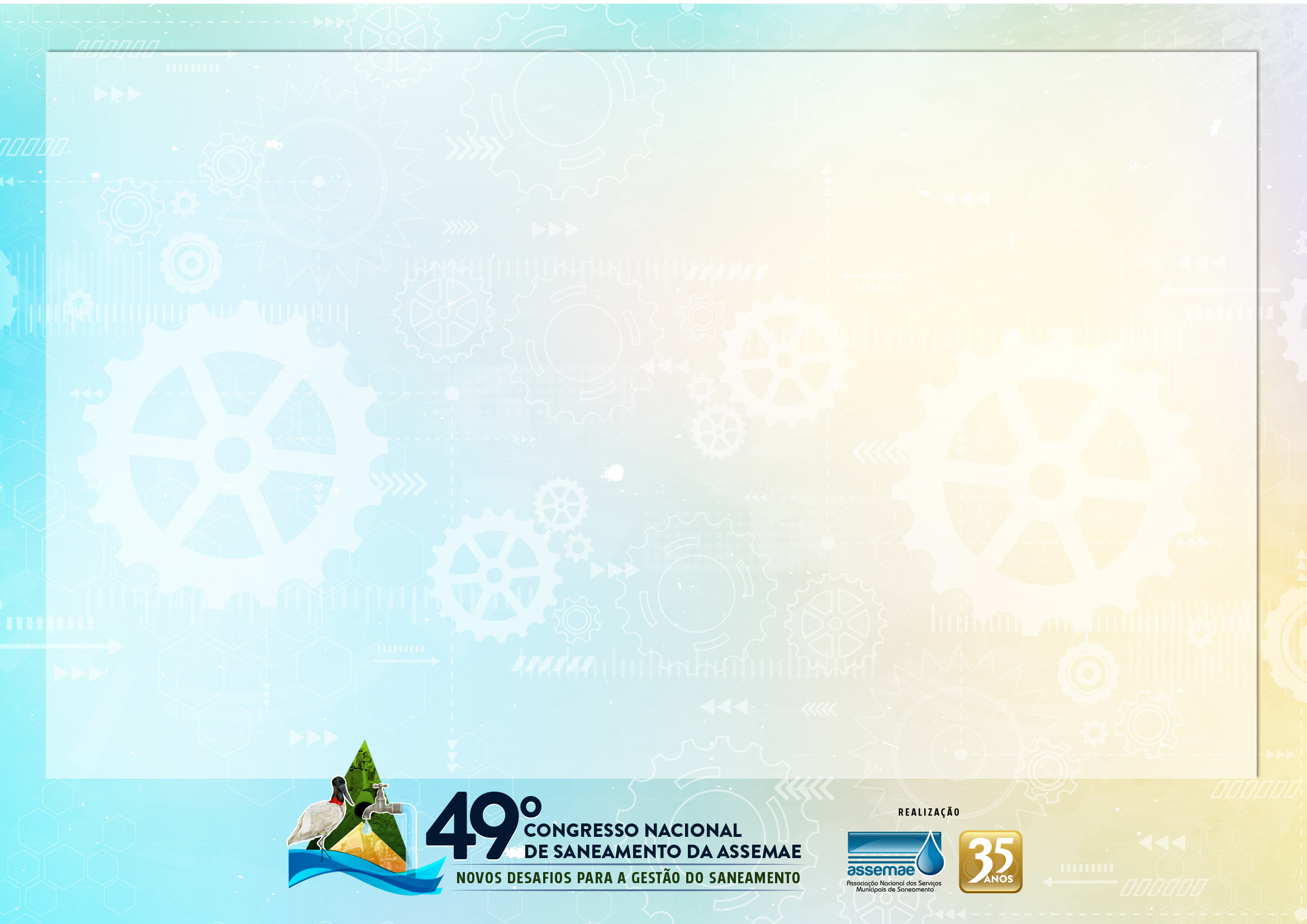 PLANO DE SEGURANÇA DA ÁGUA
O que é?
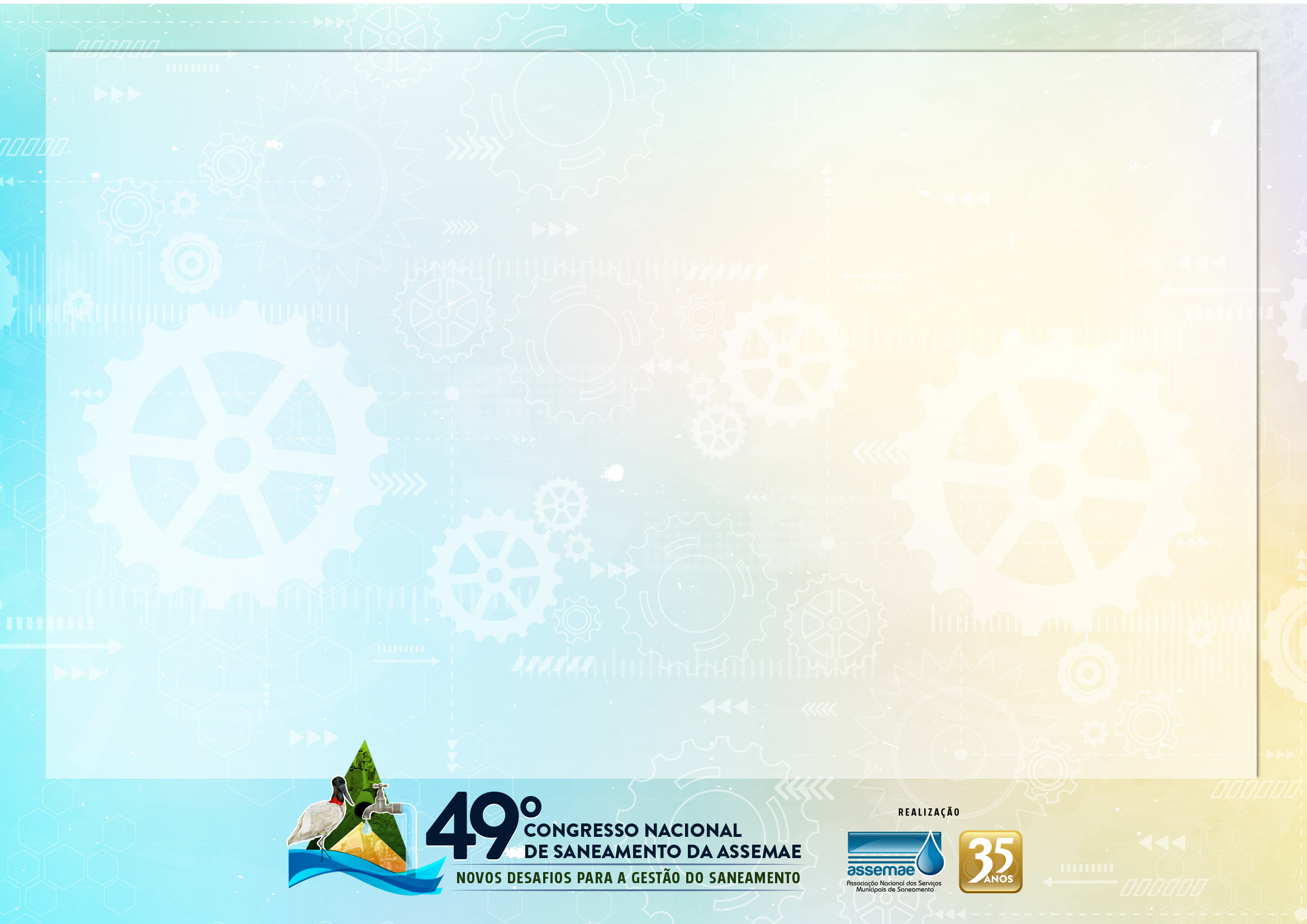 PLANO DE SEGURANÇA DA ÁGUA
Ferramenta metodológica de avaliação e gerenciamento de riscos à saúde, associados aos sistemas de abastecimento de água, desde a captação até o consumidor final.
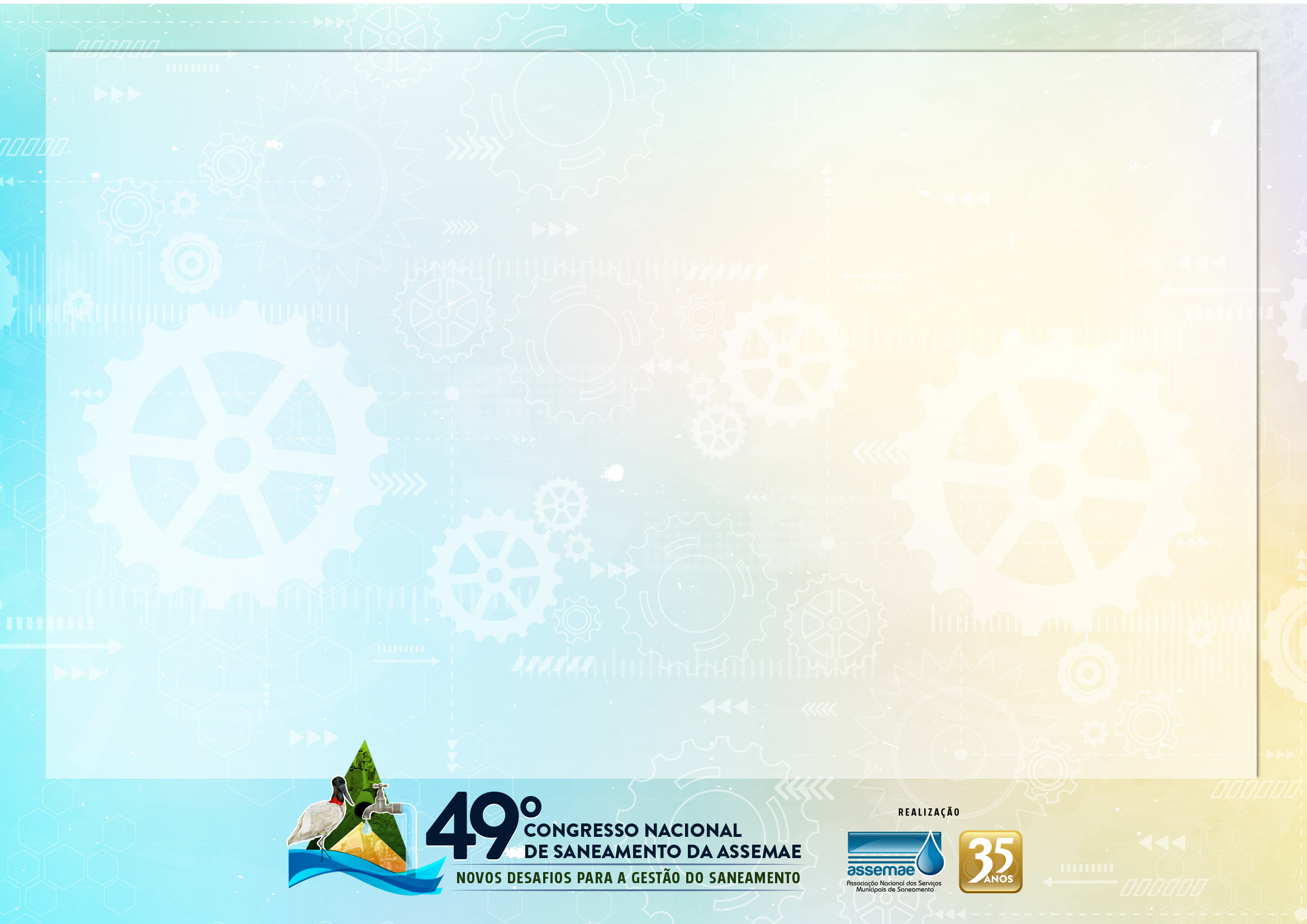 OBJETIVOS - PSA
Maximizar a eficácia dos processos envolvidos nos Sistemas de Abastecimento de Água;
 Considerar os aspectos organolépticos, físicos, químicos e microbiológicos;
 Monitorar eventos perigosos que possam comprometer a qualidade da água. (Anexo XX da portaria da Consolidação n 5 de 28 de setembro de 2017 (BRASIL 2017)).
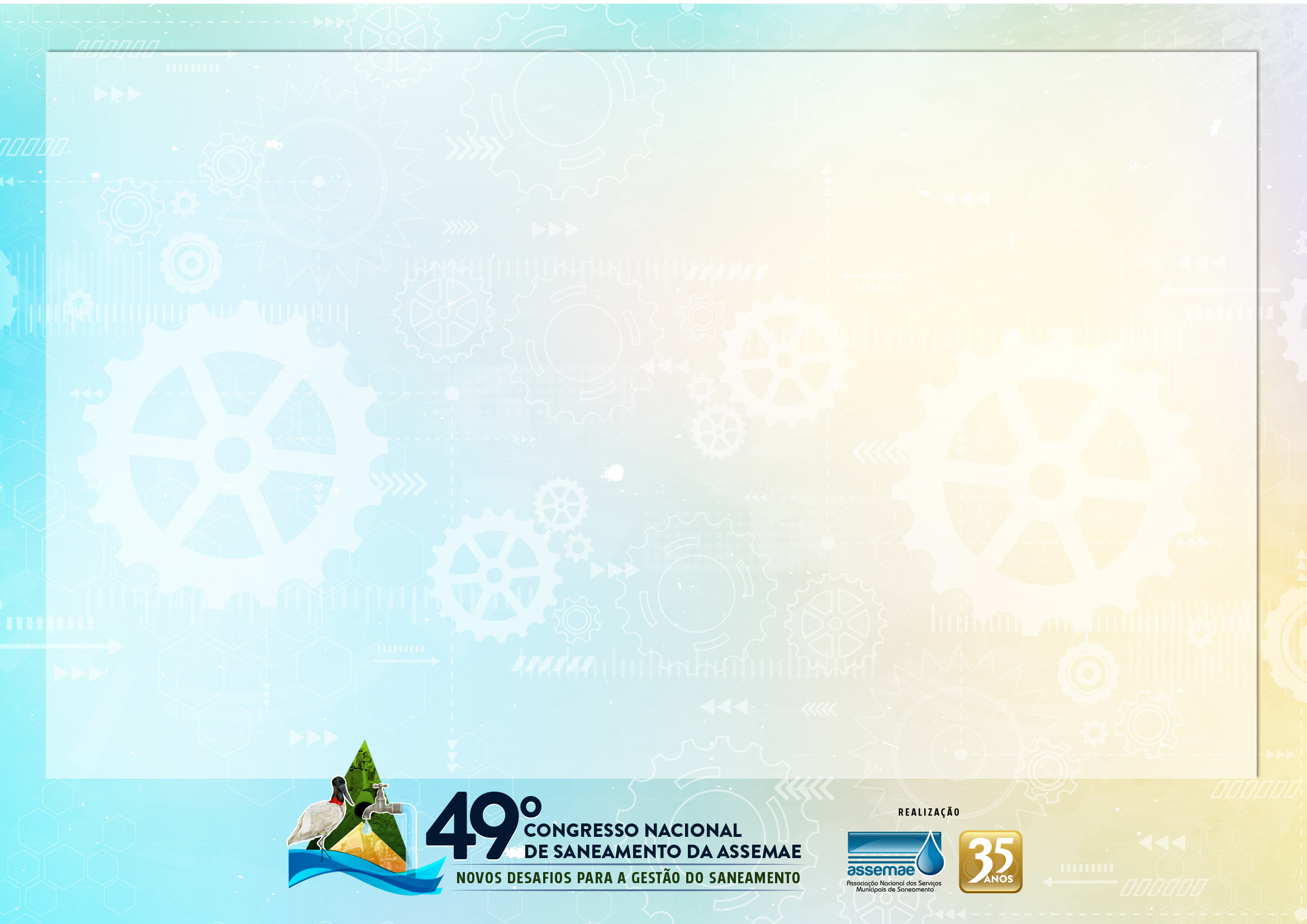 .
ETAPAS DA ELABORAÇÃO DO PSA
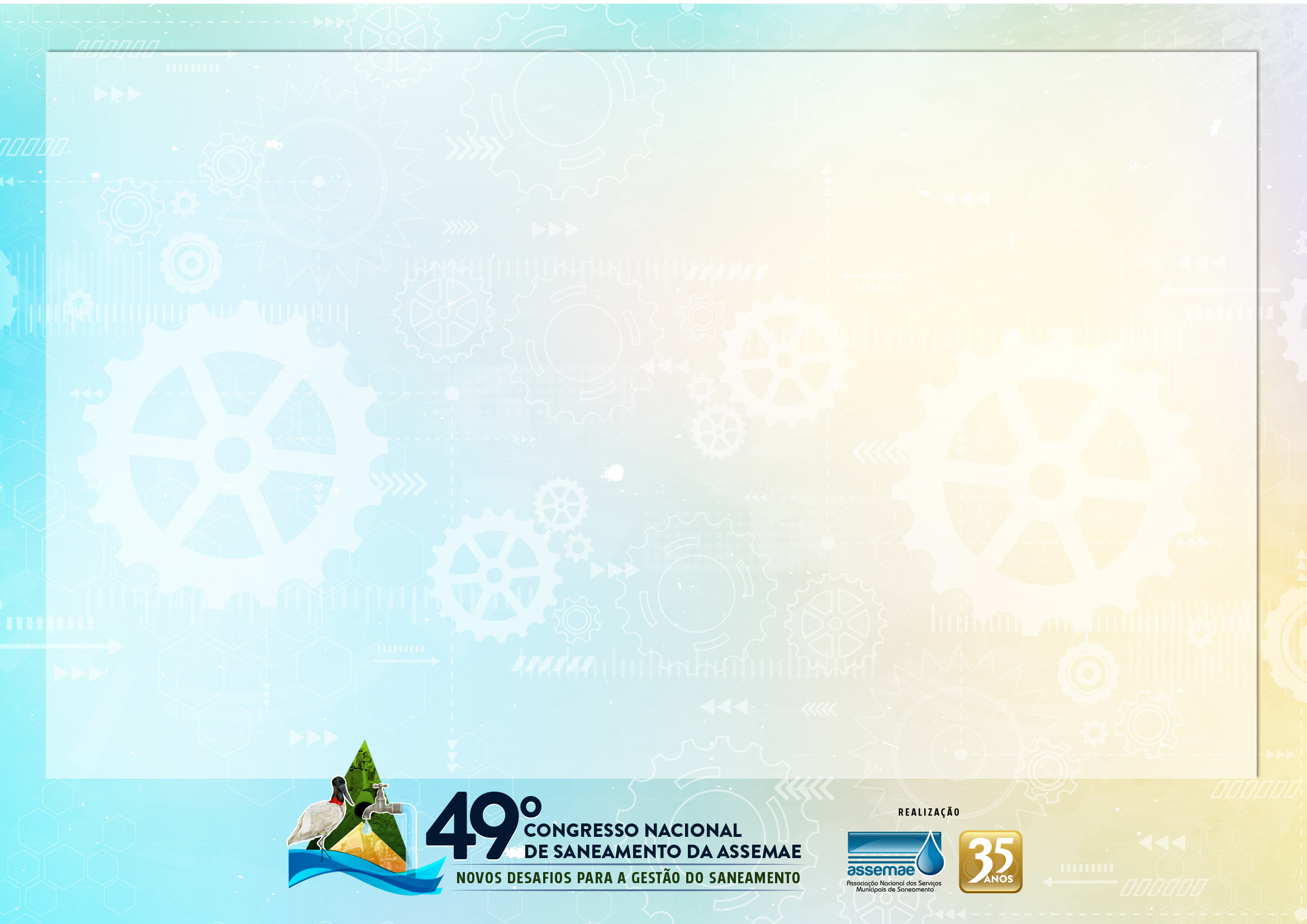 .
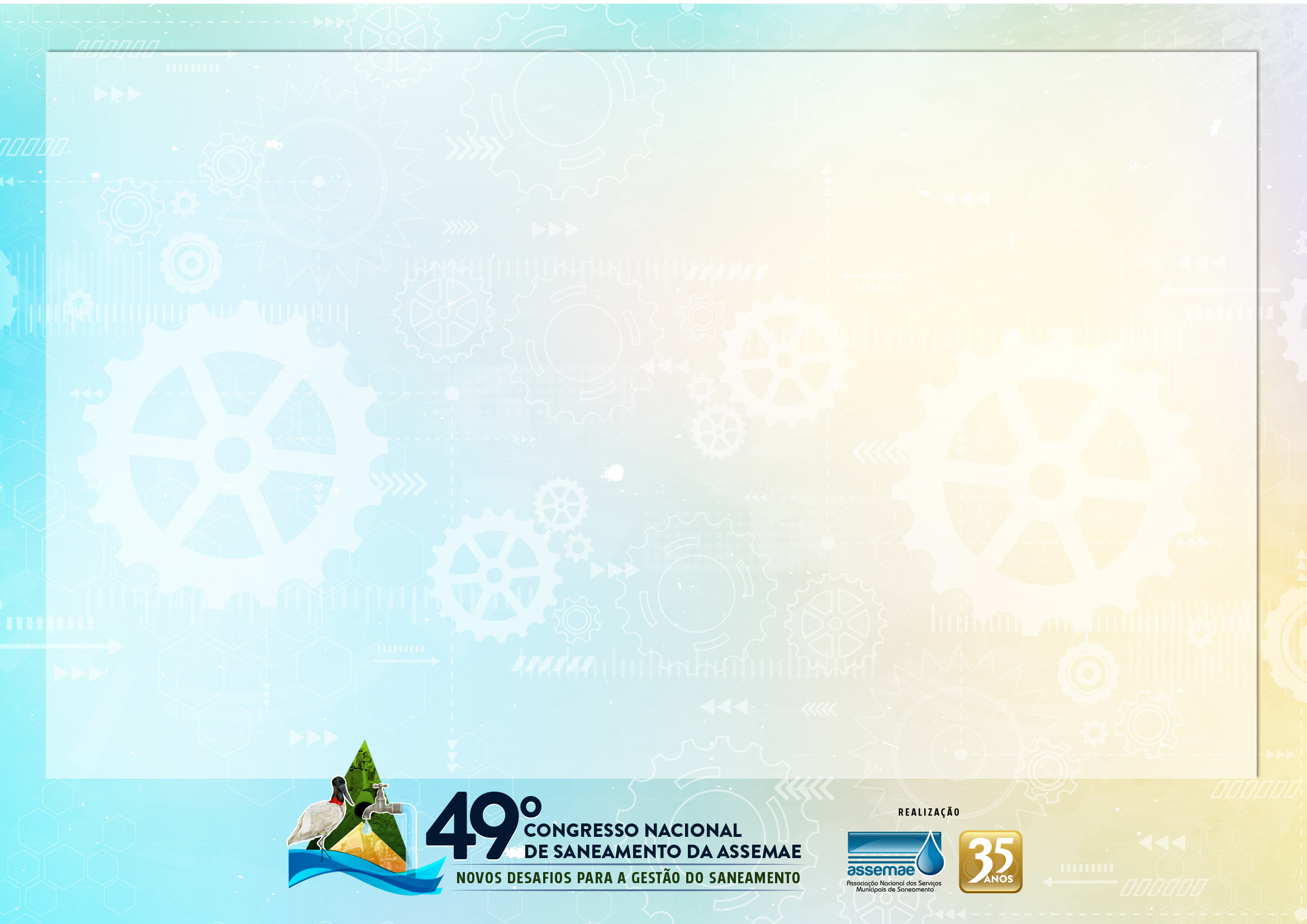 .
LEVANTAMENTO DE DADOS INICIAS
Sistemas SAAE-Alagoinhas
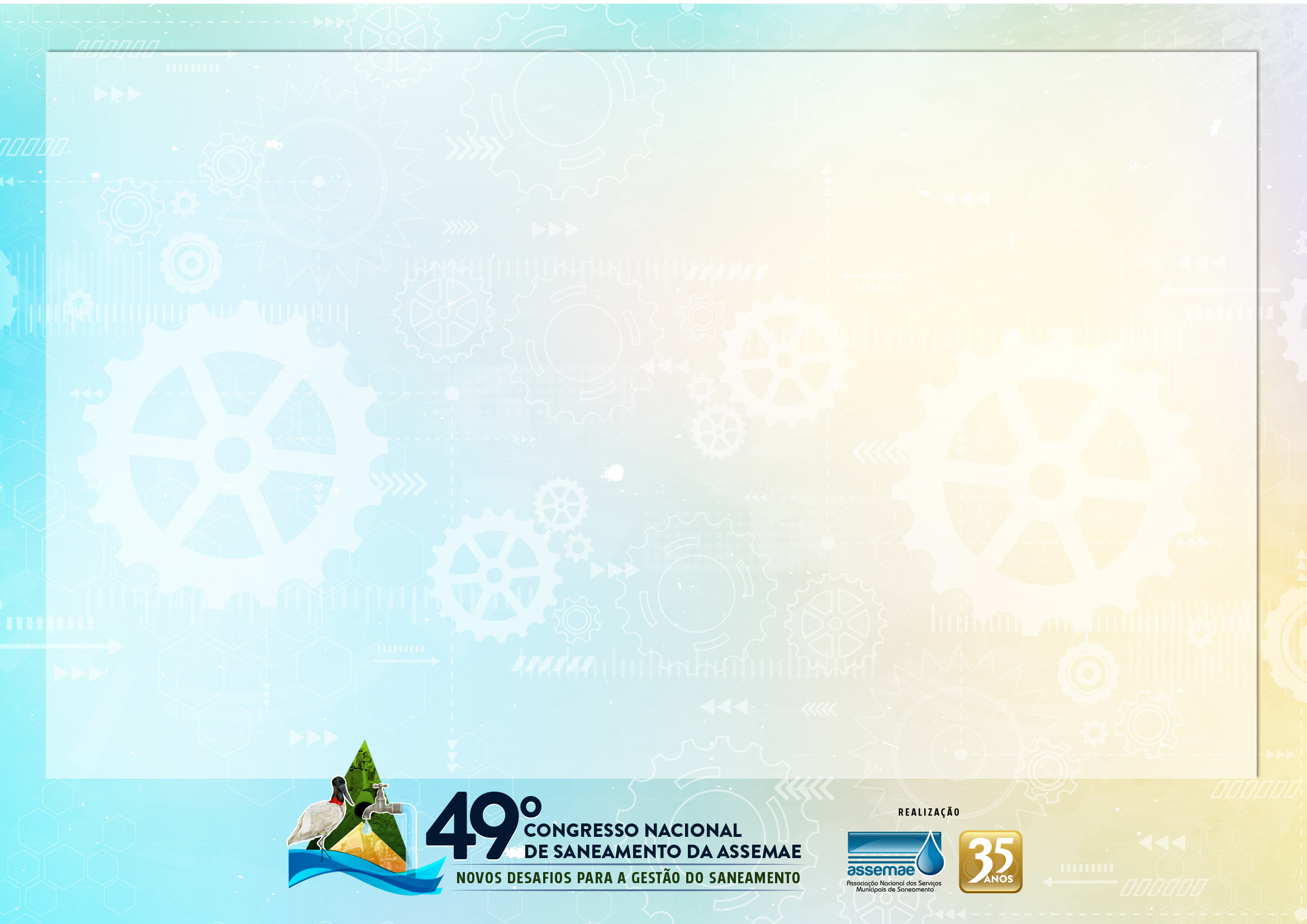 .
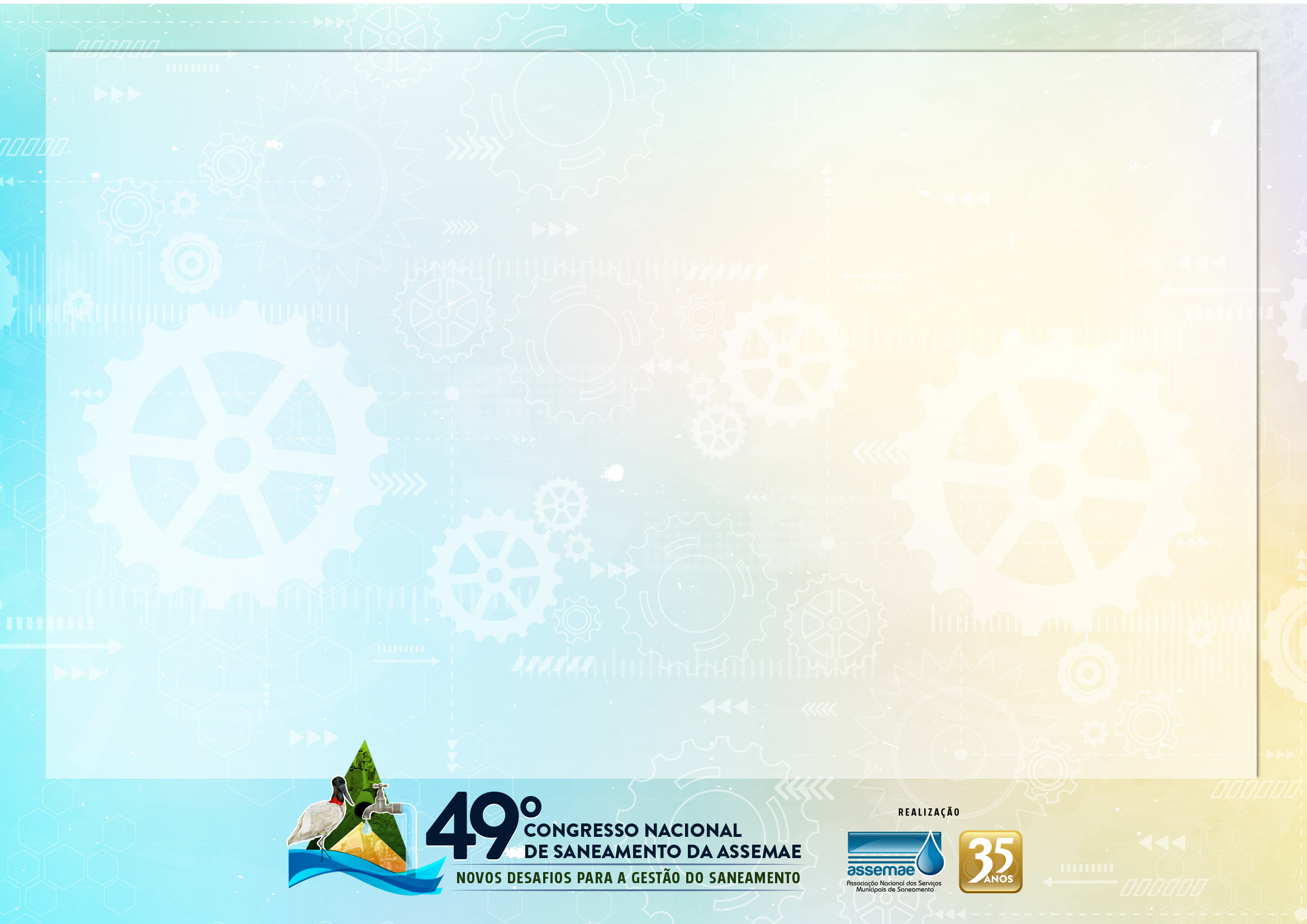 CONCLUSÃO
O que se espera com a Implantação do PSA:
Formulação e execução das ações pertinentes a cada parte do SAA;
Desenvolvimento de um Plano de Gestão para melhor acompanhamento dos processos;
O SAAE e o PSA.
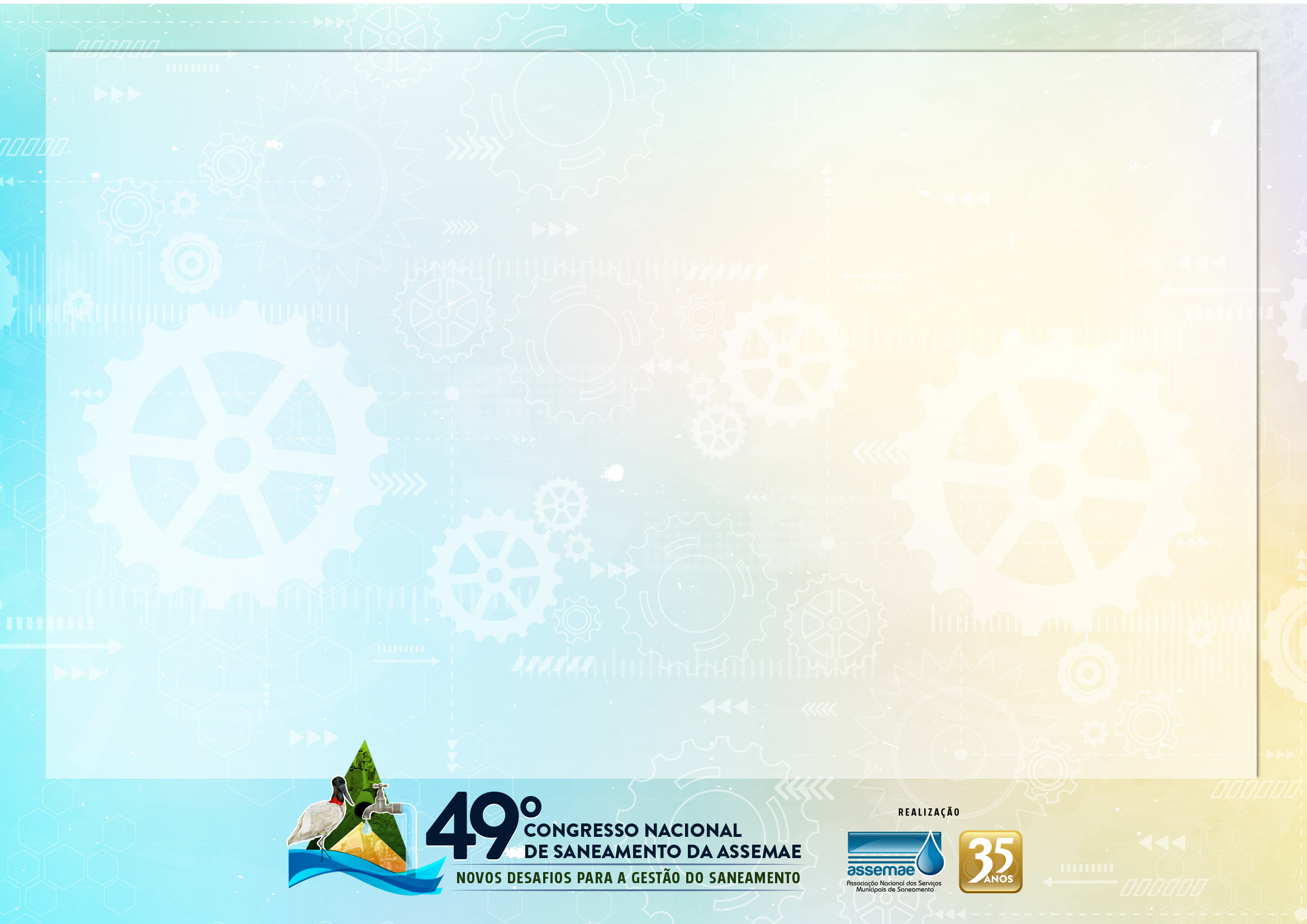 O NOSSO MUITO OBRIGADO!
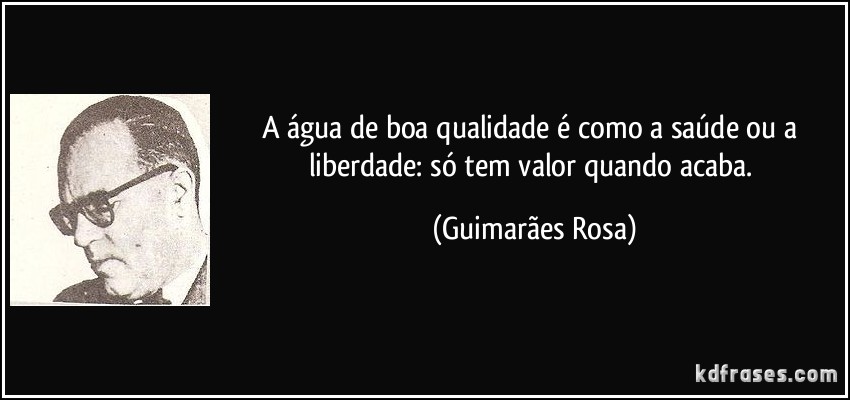 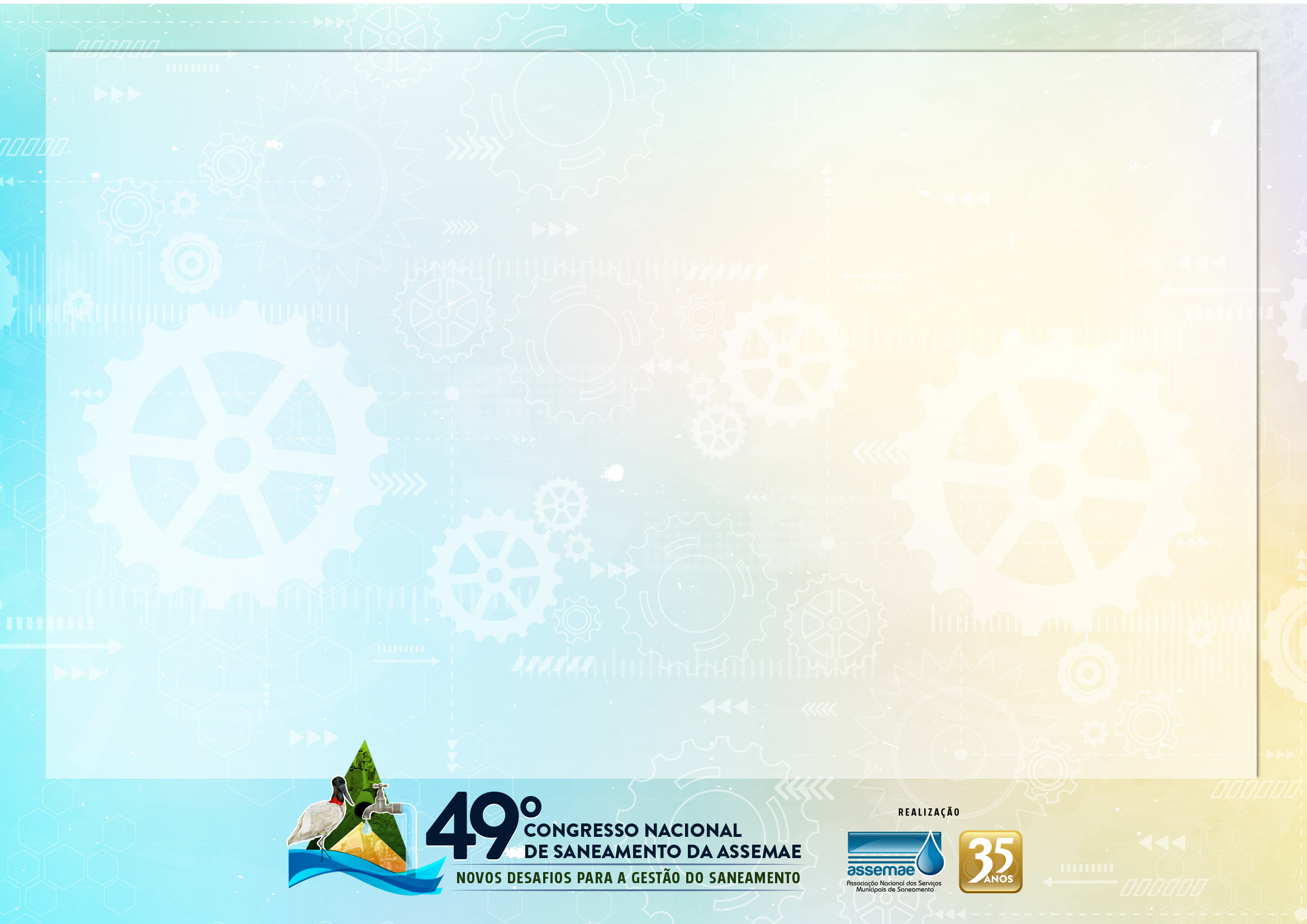 CONTATOS
Adriano Almeida da Silva(1)
adrianoasilva610@hotmail.com
Larissa Lorrayne de Oliveira Martins(2)
larissa_lorrayne_16@hotmail.com
Ramon da Silva Cerqueira(3)
ramon.cerqueira@gmail.com